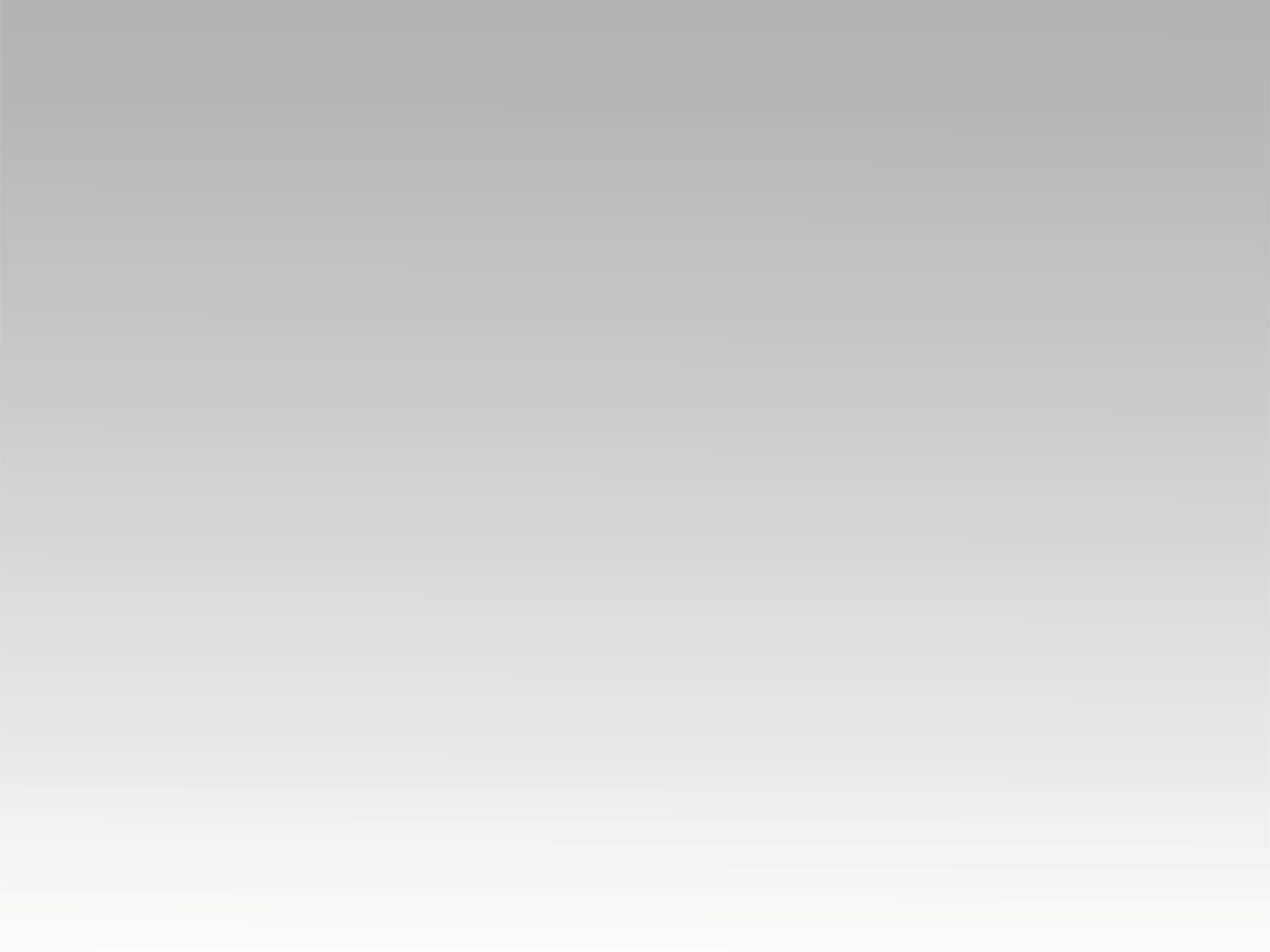 تـرنيــمة
قلوب الملوك جدول المياه
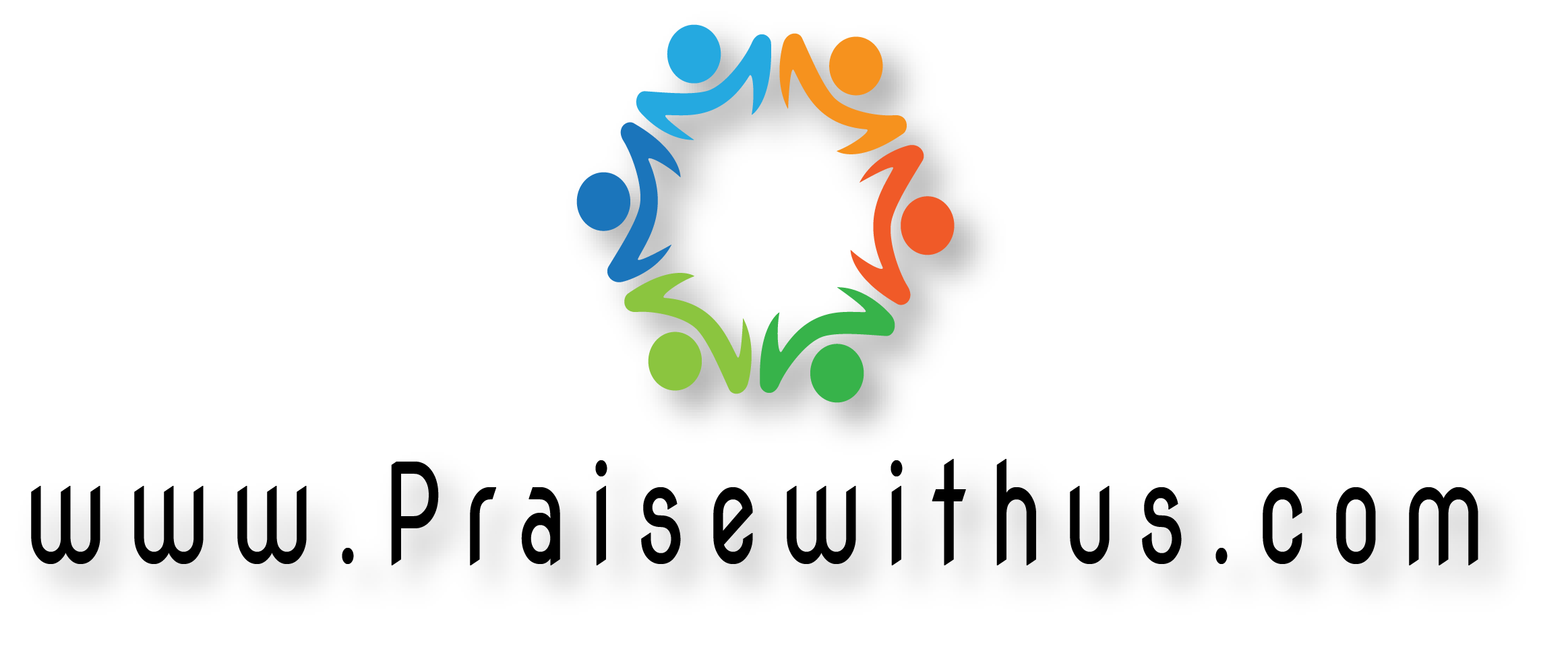 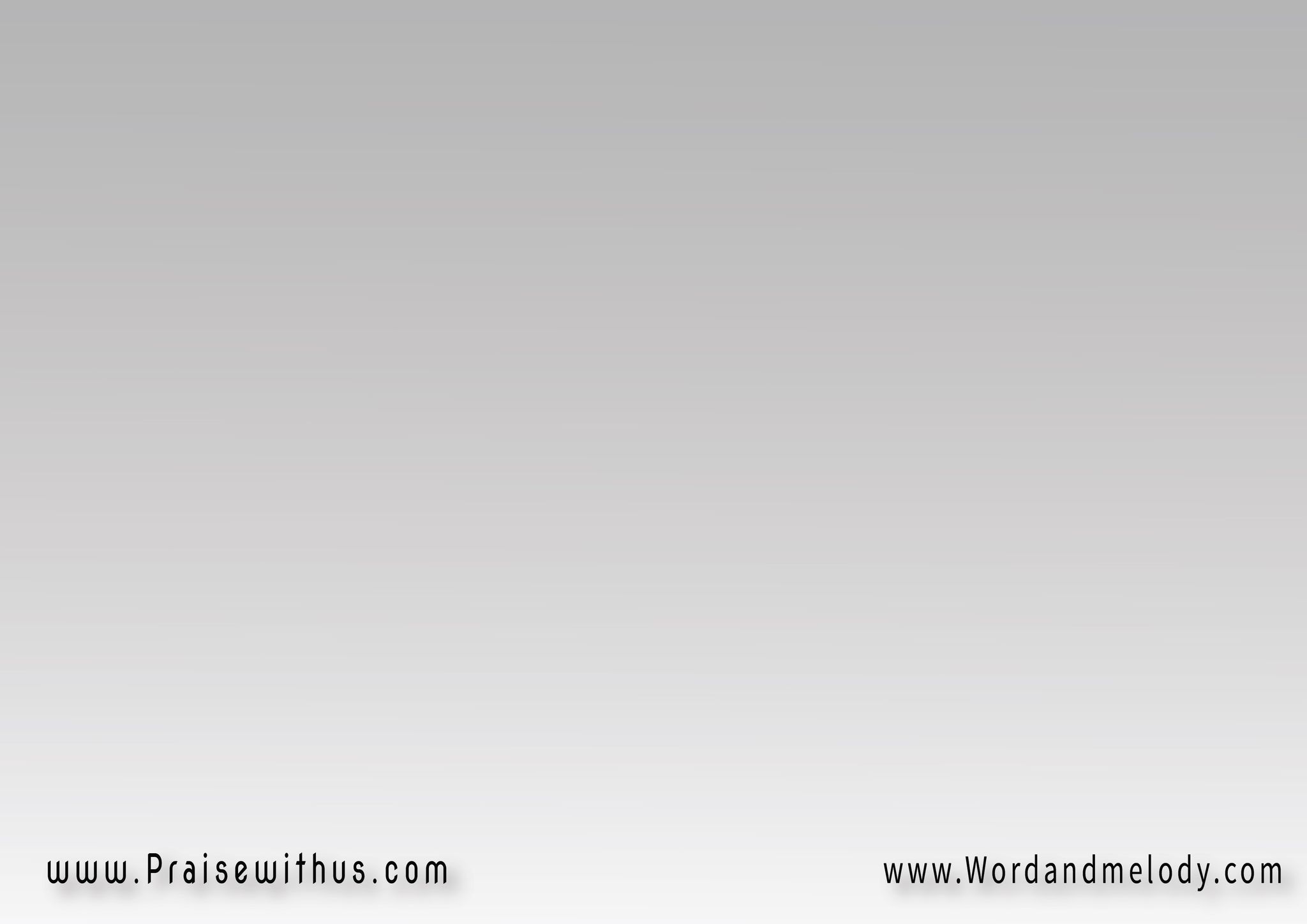 1- 
(قلوب الملوك جدول مياه 
في يد الإله يجري ما يراه)2فمهما يقول الرب القدير 
سريعاً في وقته سوف يصير
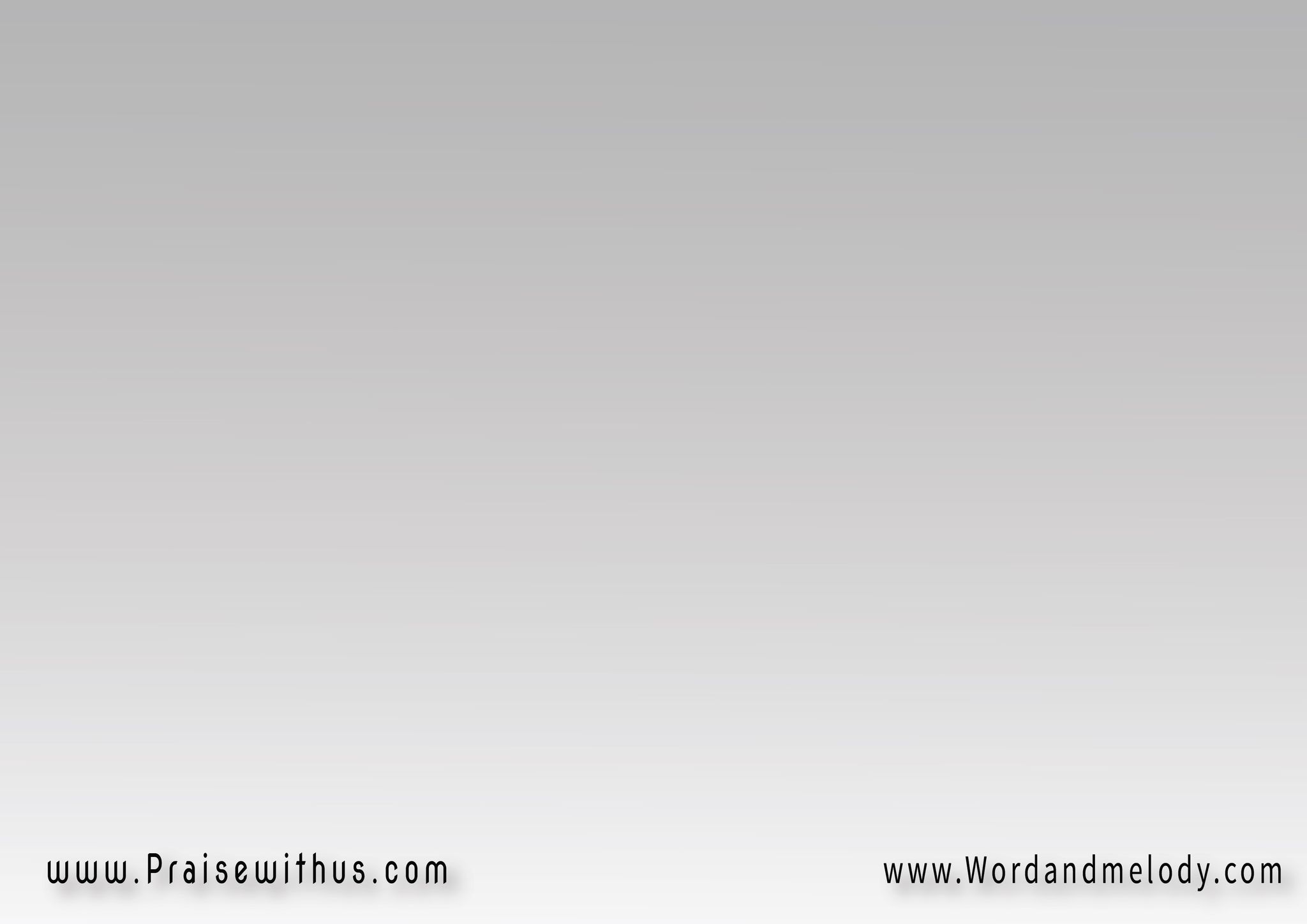 القرار: 
(من مشرق الشمس لمغربها 
اسمك مسبح يا إلهنا)2
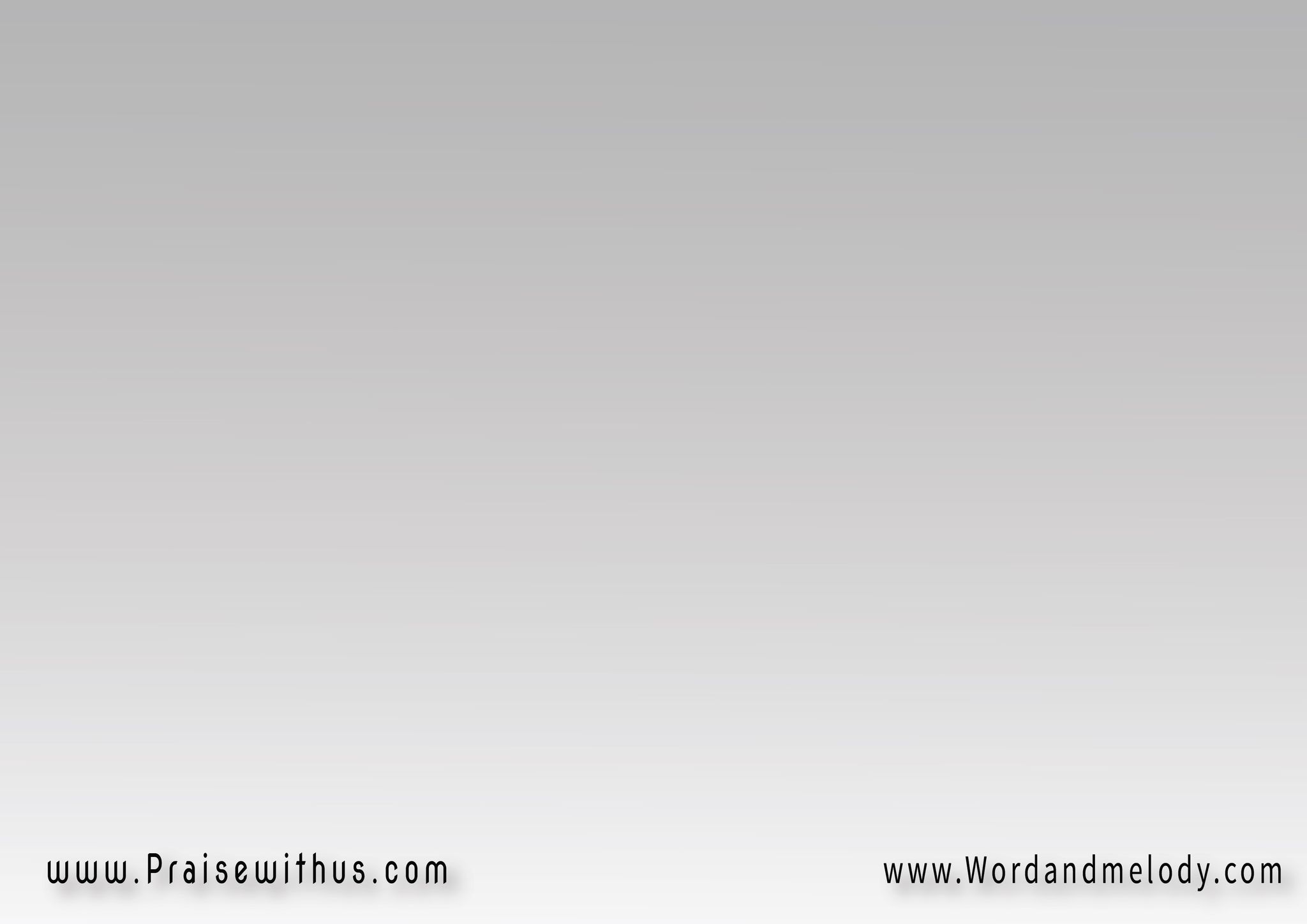 2- 
(من قال فكان دون أمرك 
من أمر فصار دون علمك)2وأنت العلي وأنت المهوب خالق المسكونة سيد الشعوب
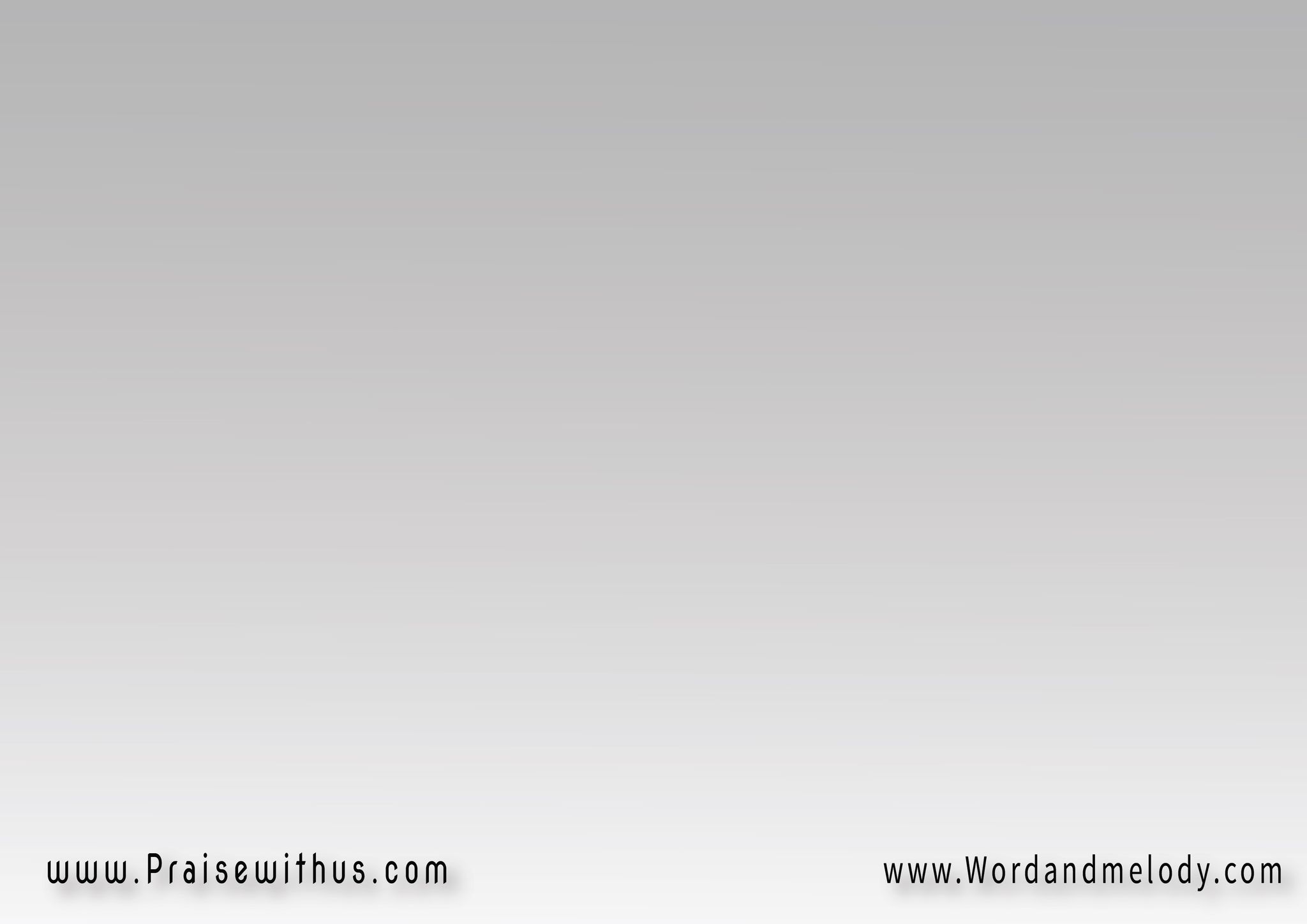 القرار: 
(من مشرق الشمس لمغربها 
اسمك مسبح يا إلهنا)2
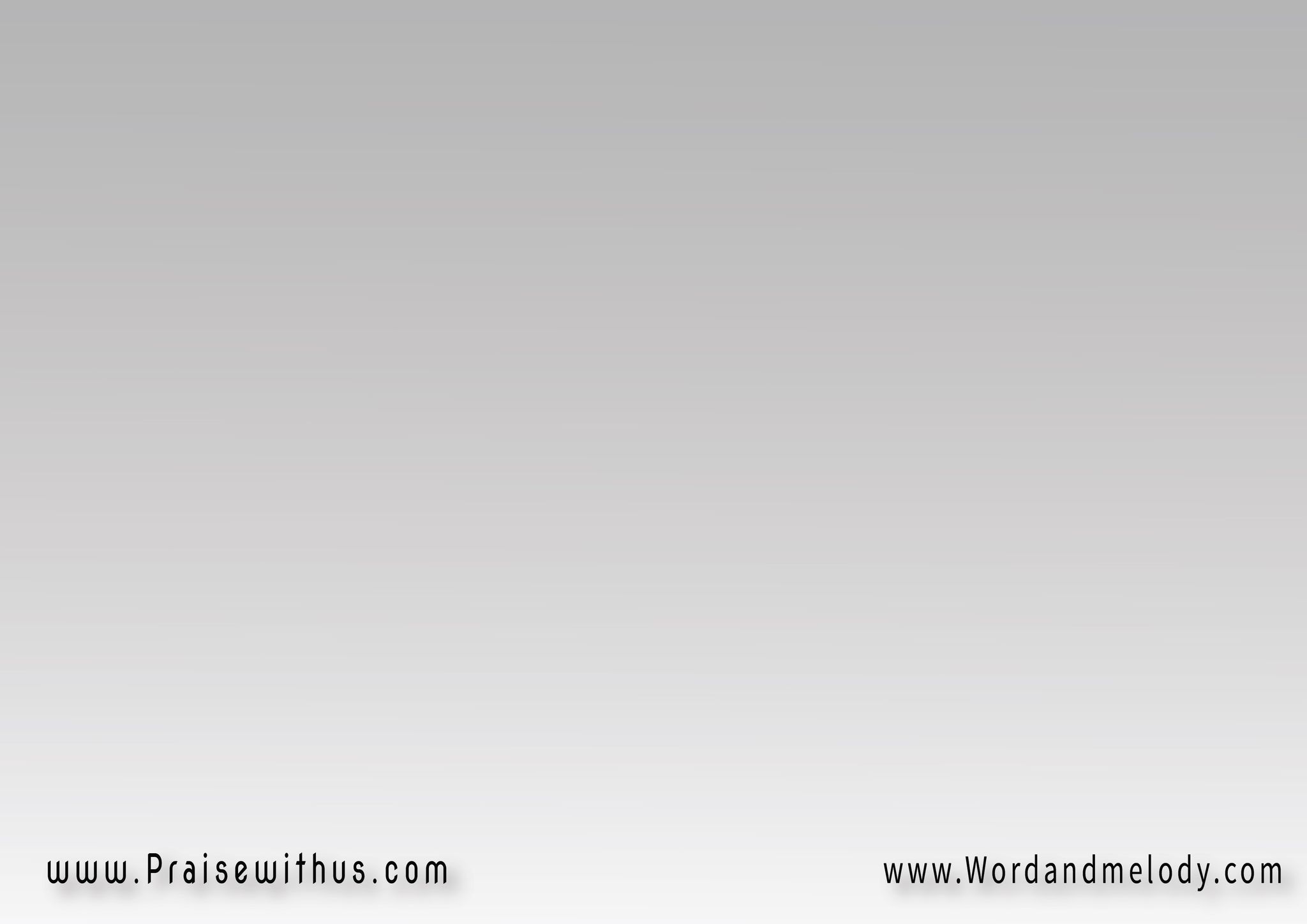 3- 
(وحدك قوي يا رب الجنود وحدك عظيم ملك يسود)2ملكك السماء وأيضاً الأرض فكل الخليقة تعطيك السجود
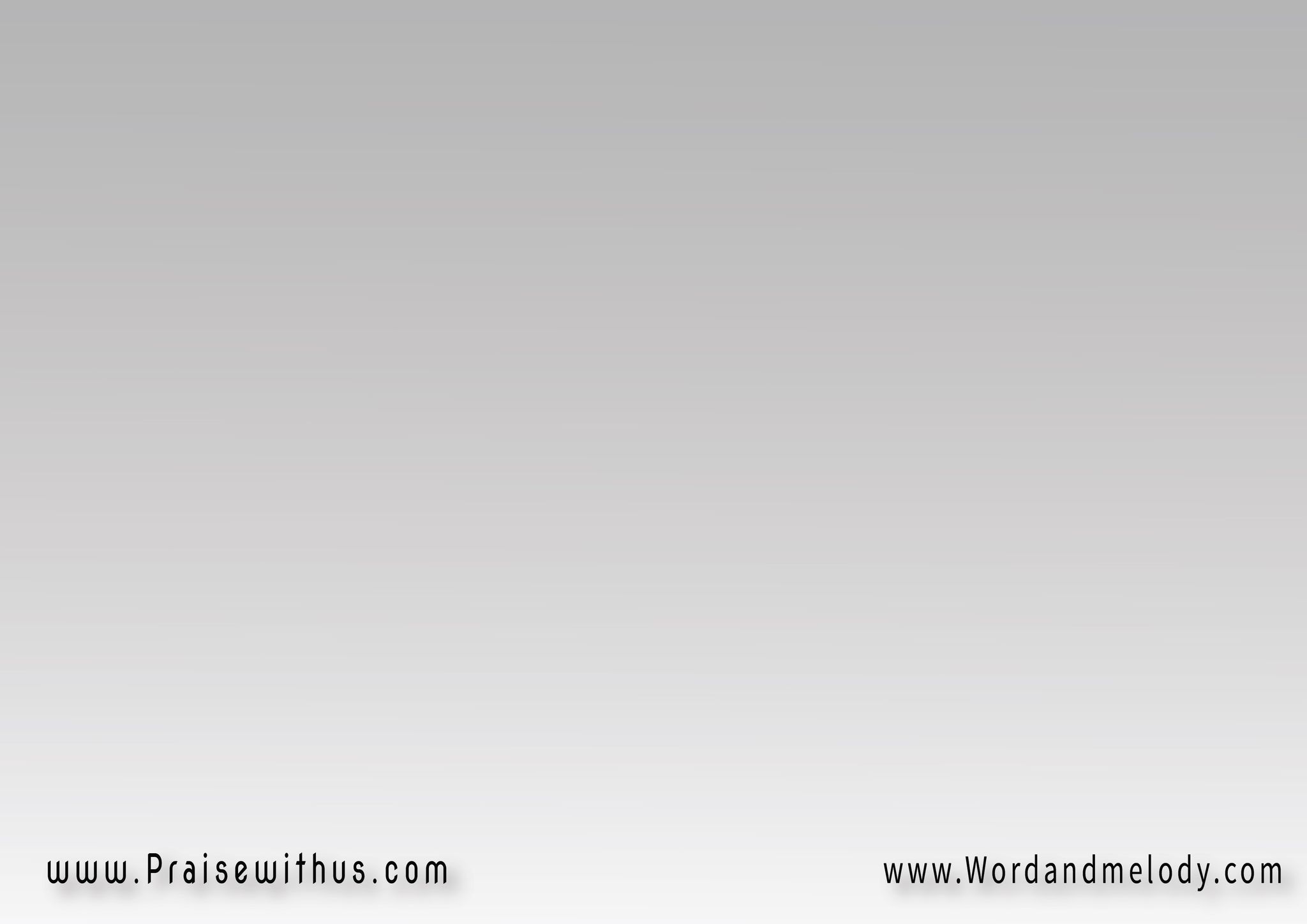 القرار: 
(من مشرق الشمس لمغربها 
اسمك مسبح يا إلهنا)2
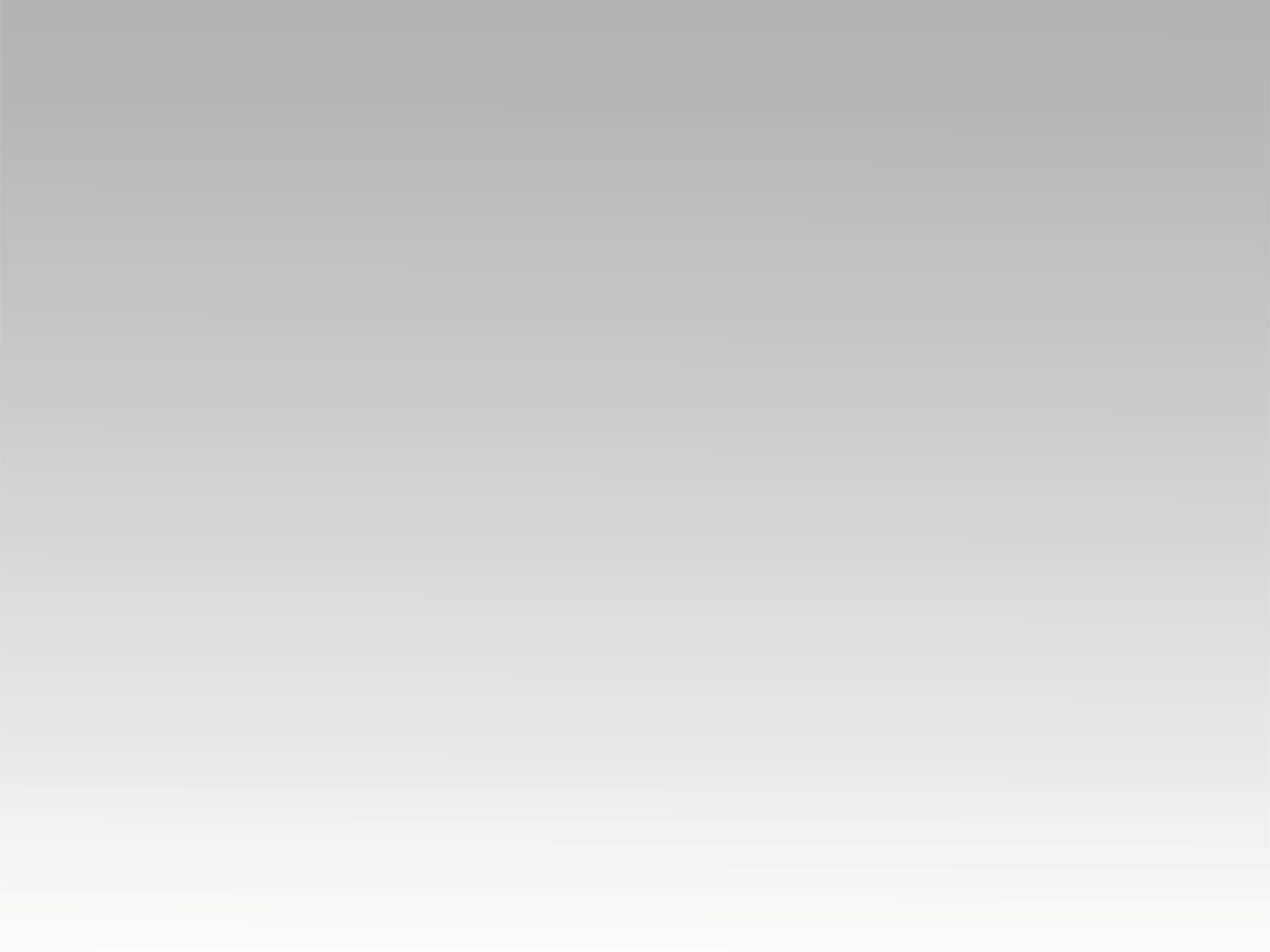 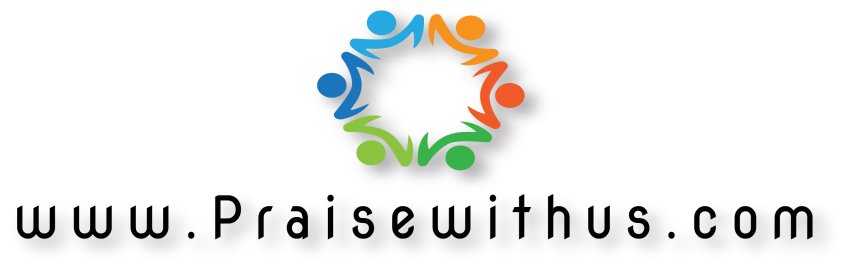